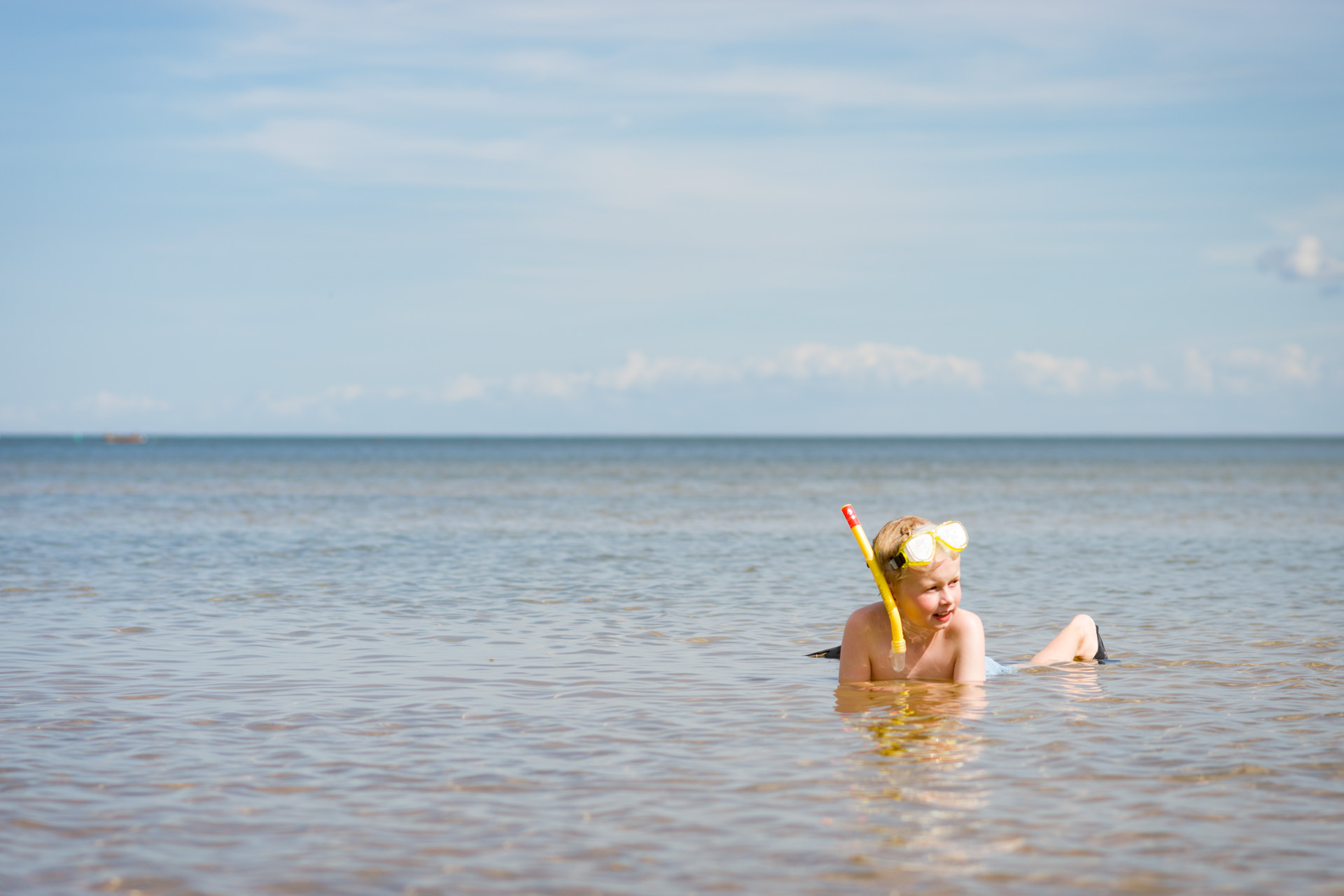 Delårsbokslut och prognos 2- 2023
Kultur- och utbildningsförvaltningen
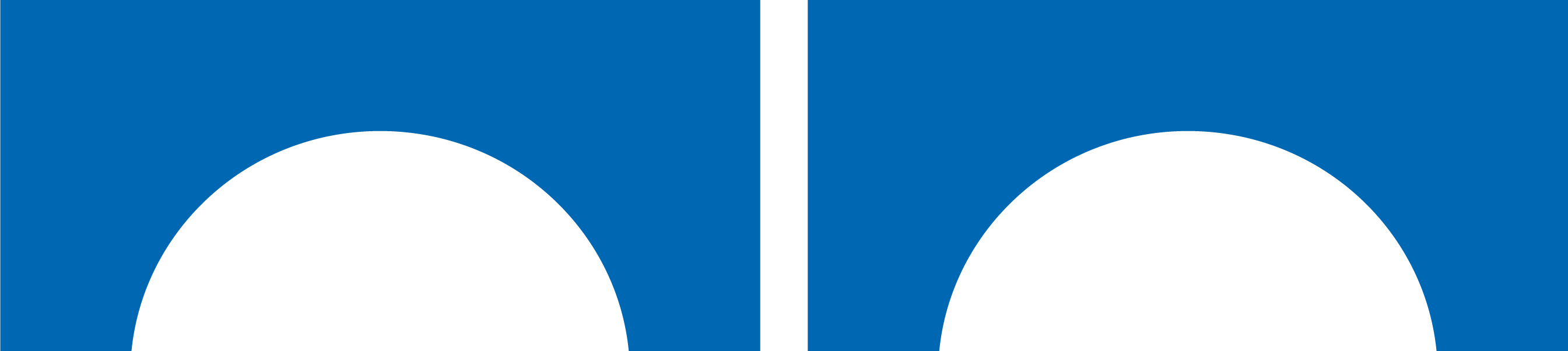 Prognostiserat årsresultat  
verksamhetsnivå- alla enheter
Prognos 2
Förvaltningen lägger en prognos på minus 0,5 mkr.
Det är ca 0,5 mkr sämre än prognos 1 2023.
Prognos & delårsresultat per enhet
Förutsättningar
Interkommunal ersättning- balans
Färre antal sålda gymnasieutbildningar till andra kommuner
Asylersättning- mycket få asylelever
Flyktingar från Ukraina- ett fåtal
Lärartätheten- varierar efter skolans storlek- från 7,2 till 11,9 elever/lärare 
Tillväxtverket- möjliggör extra resurser i några av kommunens skolor
Anpassad grundskola för yngre elever har startat i Nordalsskolan
Nya ändamålsenliga lokaler till förskola i Åsebro i oktober
Ny skolskjutsorganisation ger ökade kostnader
Ny verksamhet 2023, pedagogisk omsorg- ej finansierad
Fortsatt hög sjuklönekostnad
Mellerud driver fler grundskolor än vi får ersättning för i det kommunala utjämningssystemet
Många grundskolor ger högst lokalkostnader i Dalsland
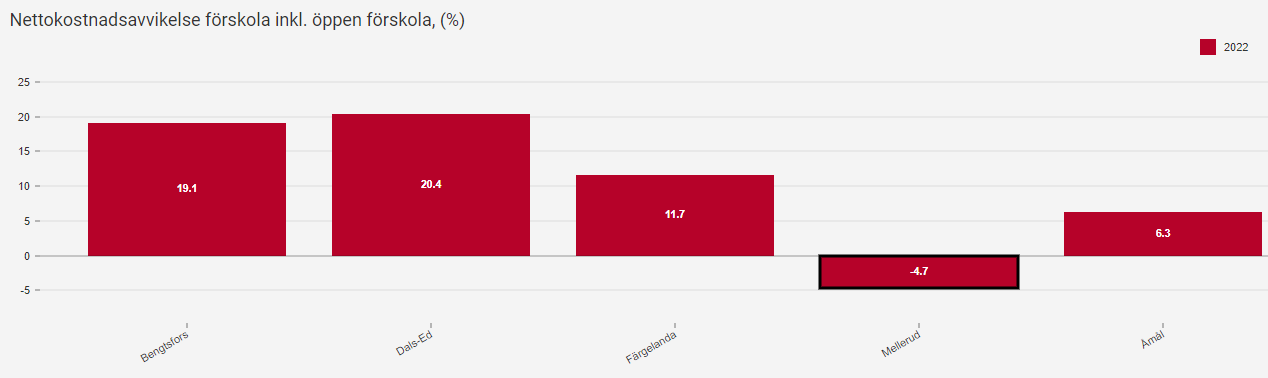 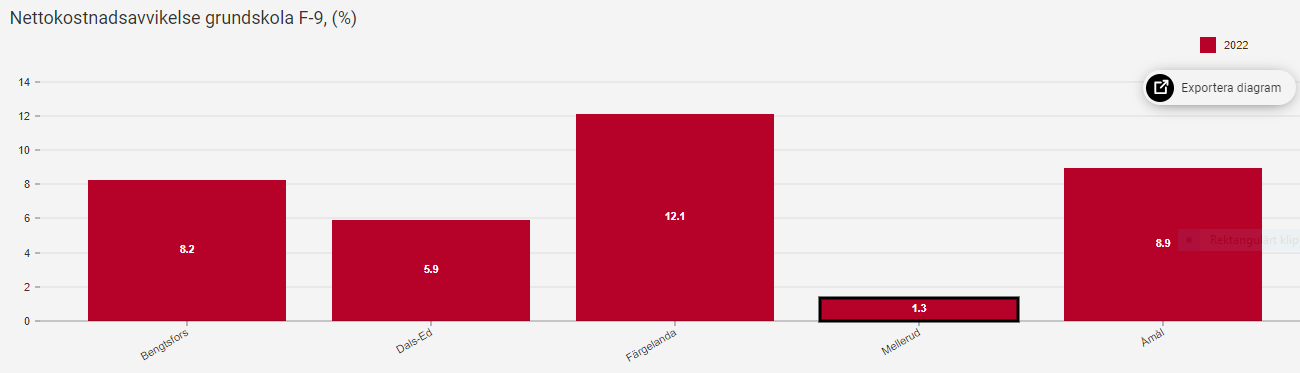 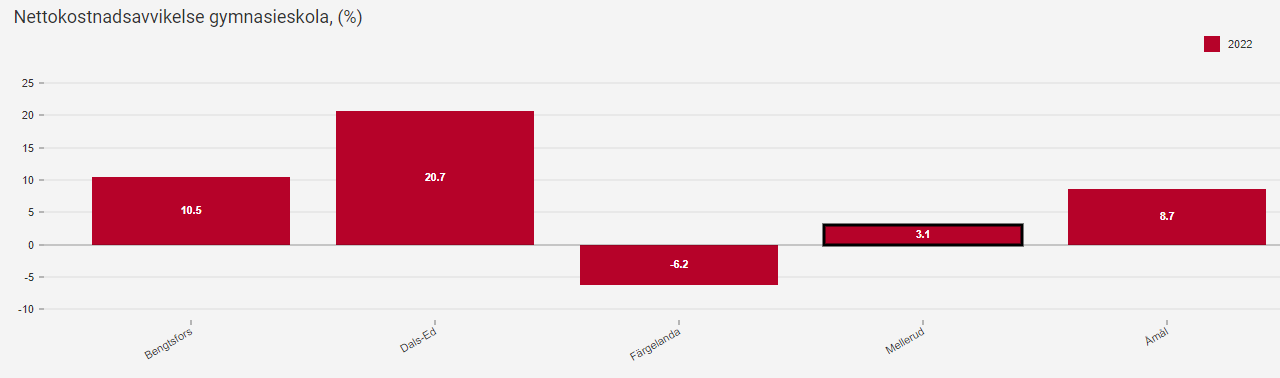 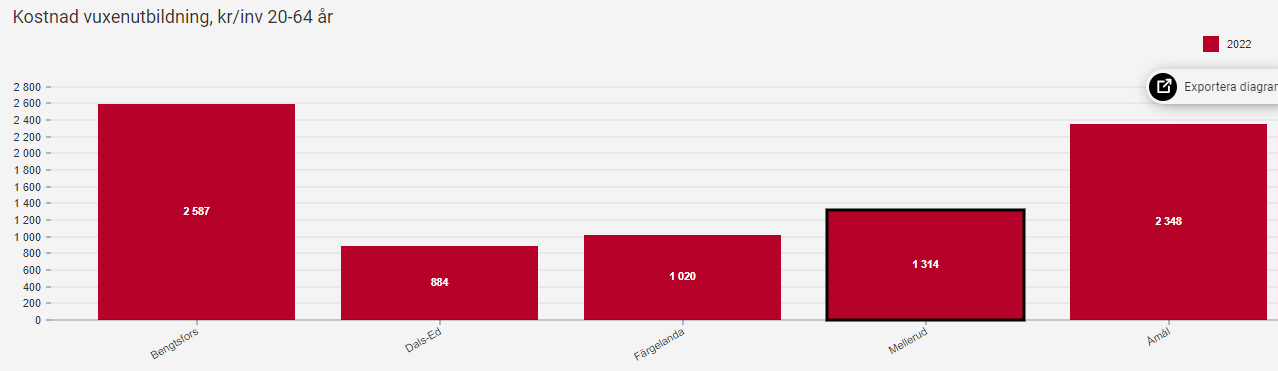 Åtgärder för att komma i balans
Exempel på åtgärder för att klara en budget i balans:

Minskad lärarresurs förskola-skola

Minskat stöd - färre elevassistenter

Minskad administrativ resurs

Vakanta tjänster tillsätts ej helt

Minskat antal resurstimmar på Dahlstiernska

Vissa tjänstledigheter tillsätts ej, vissa endast delvis

Inga konferenser med övernattningar
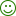 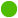 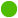 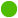 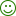 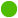 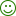 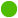 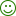 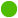 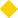 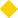 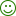 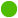 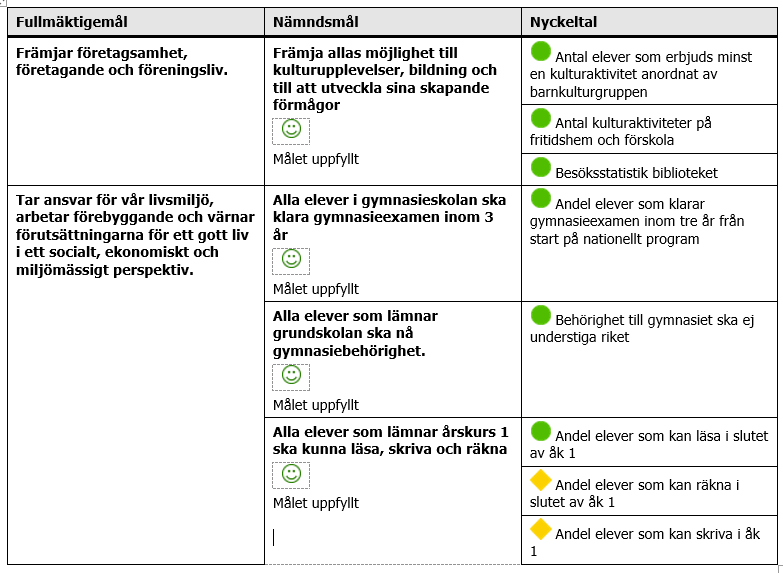 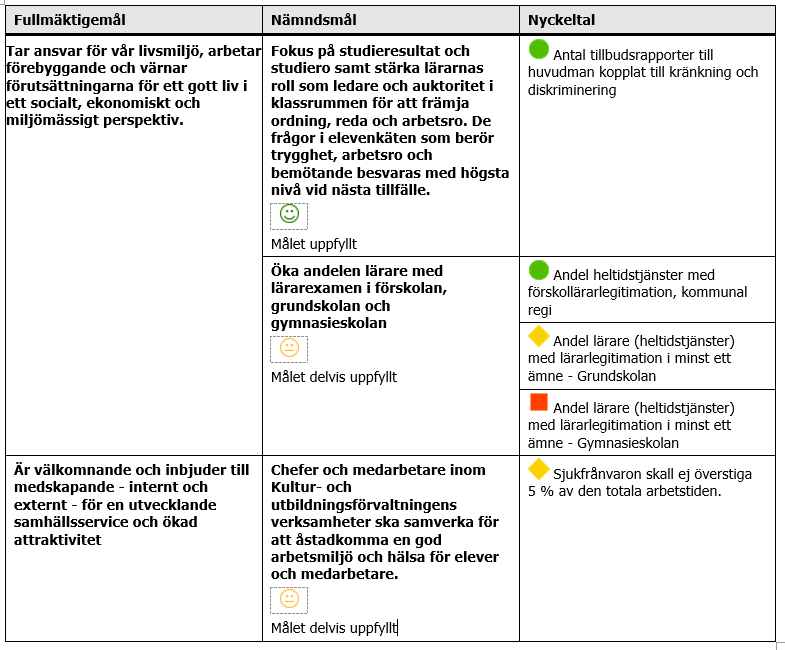 Framtid
Mellerud har många familjer med låg utbildningsbakgrund vilket medför att skolans kompensatoriska uppdrag blir prioriterat för att nå en likvärdig skola med goda möjligheter för att alla elever klara en gymnasiebehörighet och gymnasieexamen. 
Socioekonomiska faktorer som andel föräldrar med eftergymnasial utbildning samt andel elever med utländsk bakgrund är enligt Skolverket det som mest påverkar elevers förutsättningar att klara sin utbildning. Förvaltningen kommer inför budget 2024 tillämpa resursfördelningsmodell i syfte att resurserna styrs dit behoven är som störst. 
Under våren beslutades att behålla antalet grundskolor i kommunen vilket medför en fortsatt kostsam skolorganisation.
Fortsatt viktigt att främja barn- och ungdomars intresse för läsning
Melleruds kommun och Kunskapsförbundet Väst bildar ett primärt samverkansområde för att trygga Dahlstiernska gymnasiets fortlevnad och genom sina yrkesprogram i lärlingsform fortsatt bidra till kompetensförsörjning till näringsliv och välfärd i Mellerud.